Развитие творческого мышления с помощью использования метода сторителлинг в системе дополнительного образования детей школьного возраста.
Тульникова Юлия Викторовна,
учитель русского языка и литературы
МОУ СОШ №5 г.Буденновска
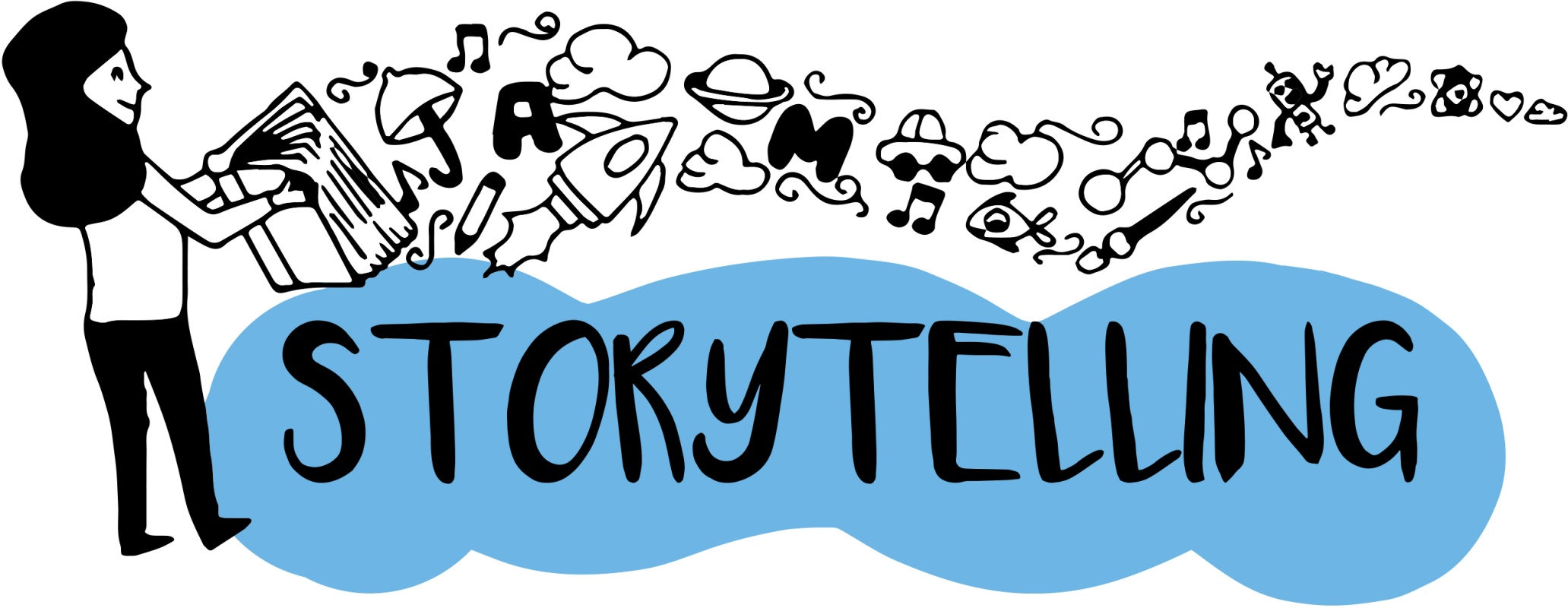 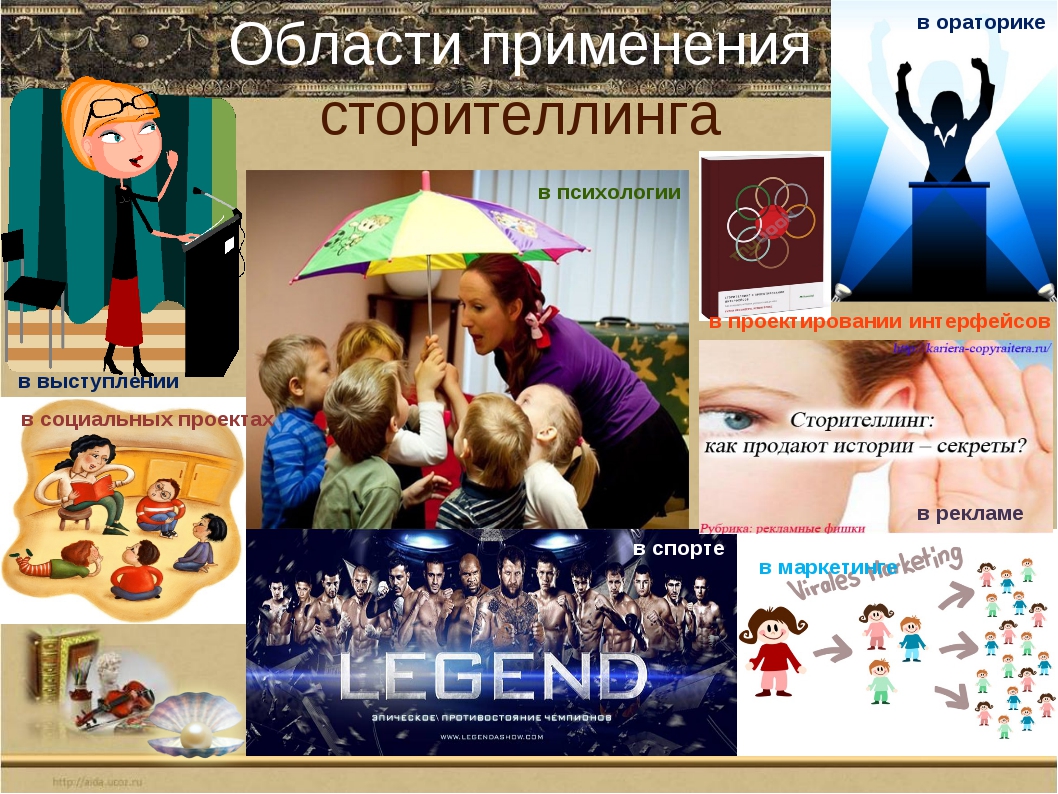 Главные принципы сторителлинга
Длительность истории
Герой
Развязка рассказа
Настроение истории
Основная мысль истории
Структура истории
Завязка
Развитие действия
Кульминация
Развязка
Кубики историй (Story cubes)
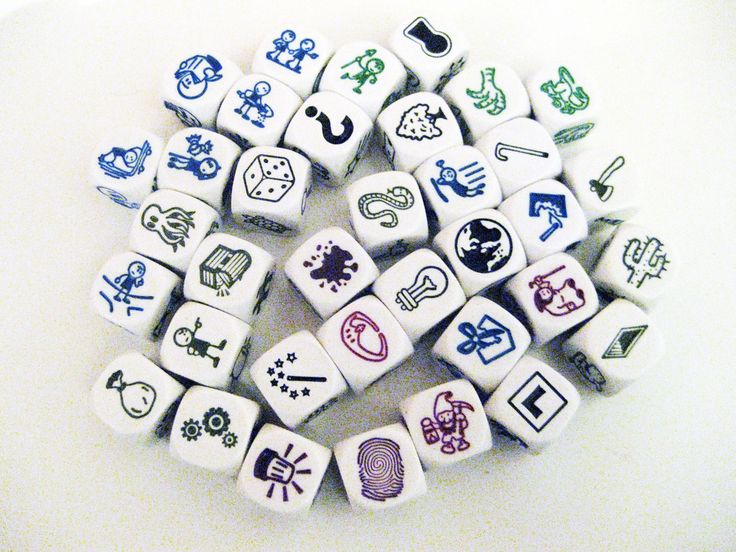 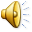 Тот, кто рассказывает истории, правит миром…
Индейская мудрость
СПАСИБО ЗА ВНИМАНИЕ!